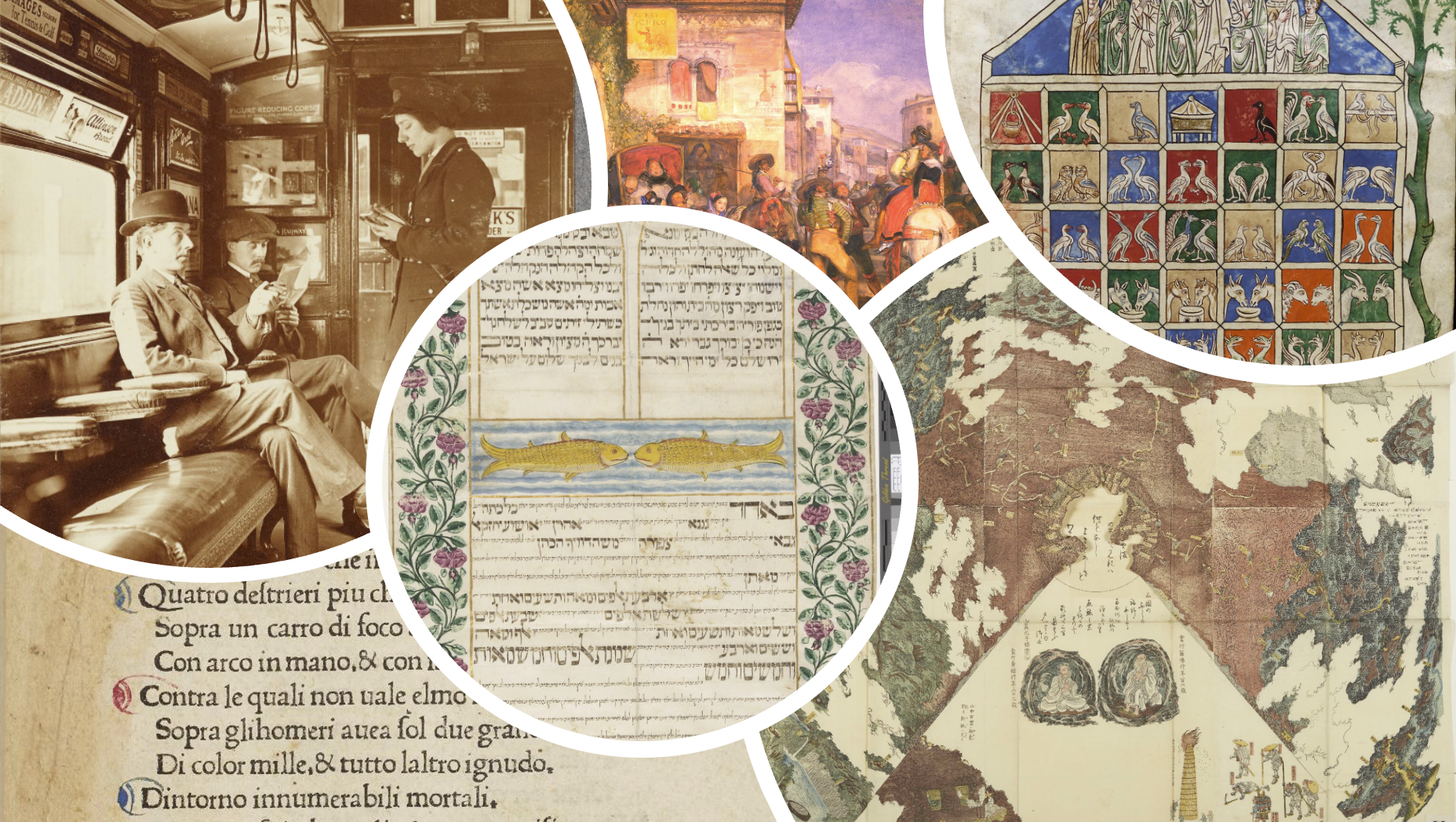 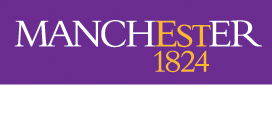 1 June 2022
Manchester Digital Collections
From TEI to Transcription

Tom Higgins
Digital Development
The University of Manchester Library
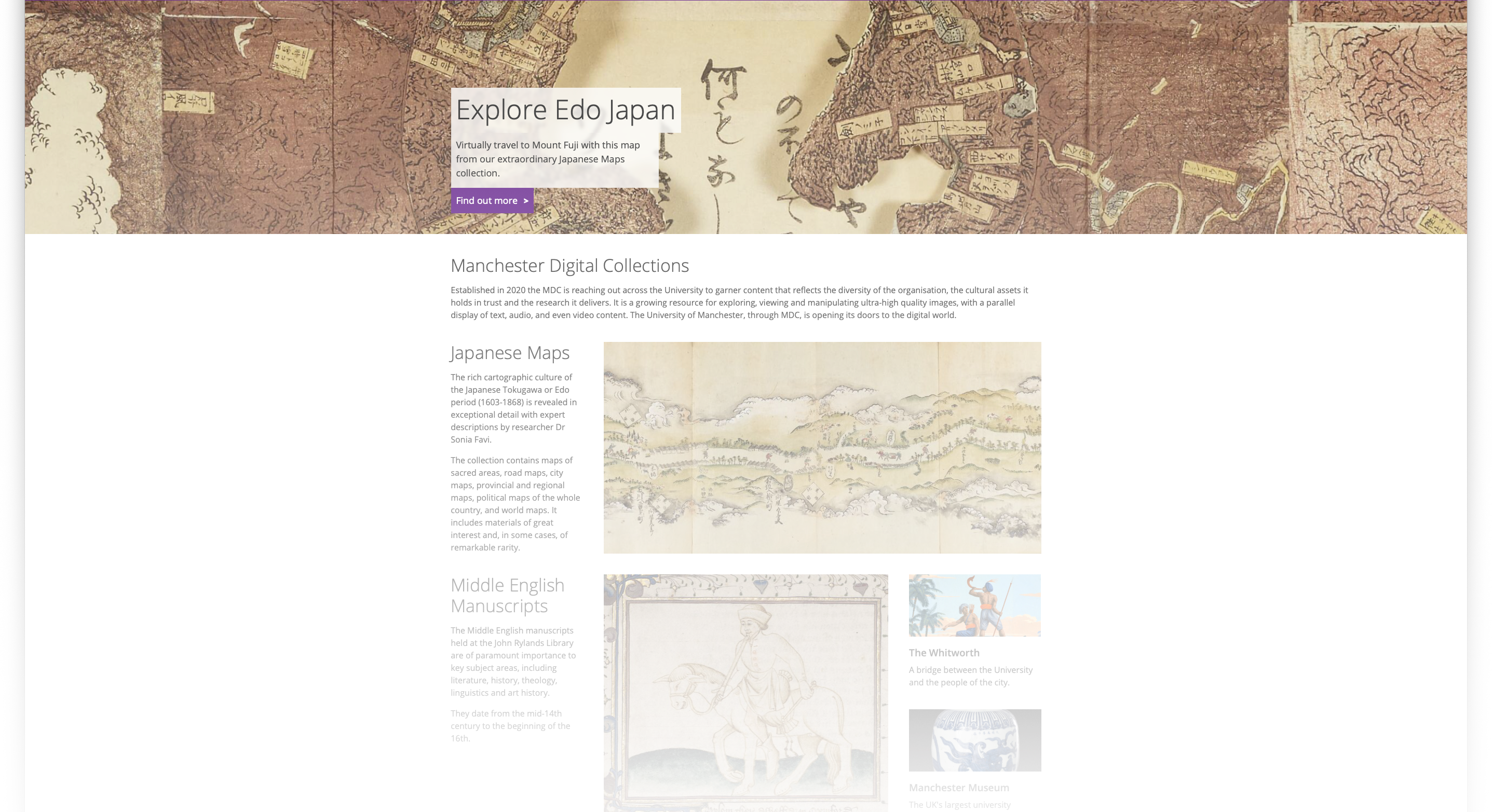 What is Manchester Digital Collections?
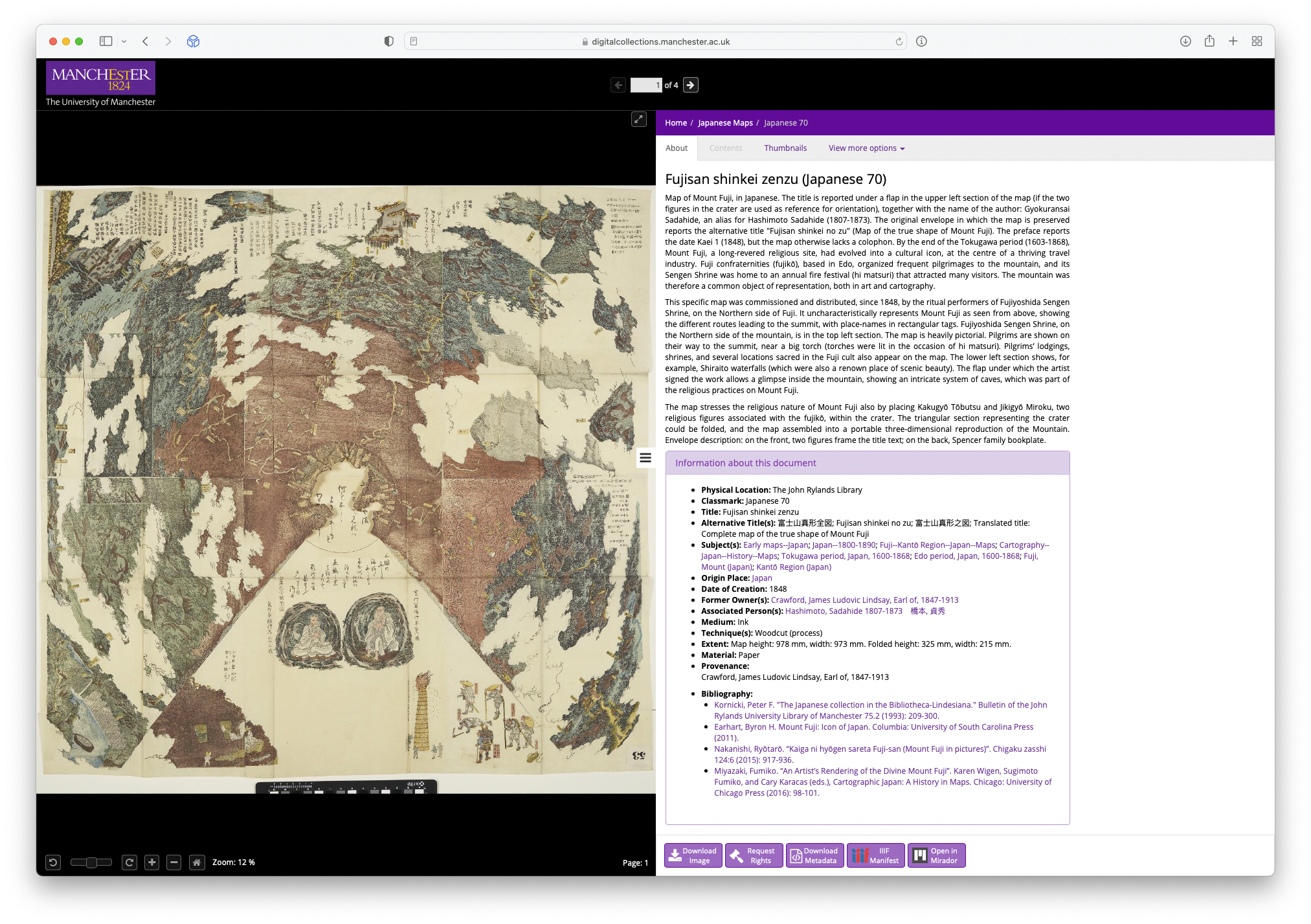 Zooming Images
(IIIF)
Metadata
(TEI-XML)
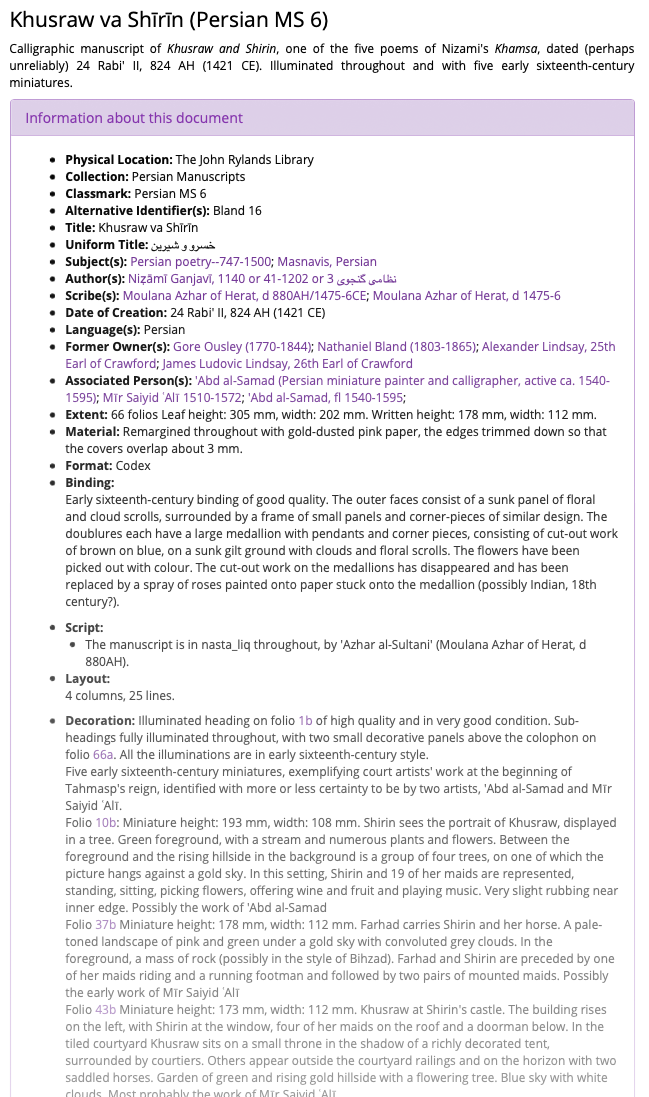 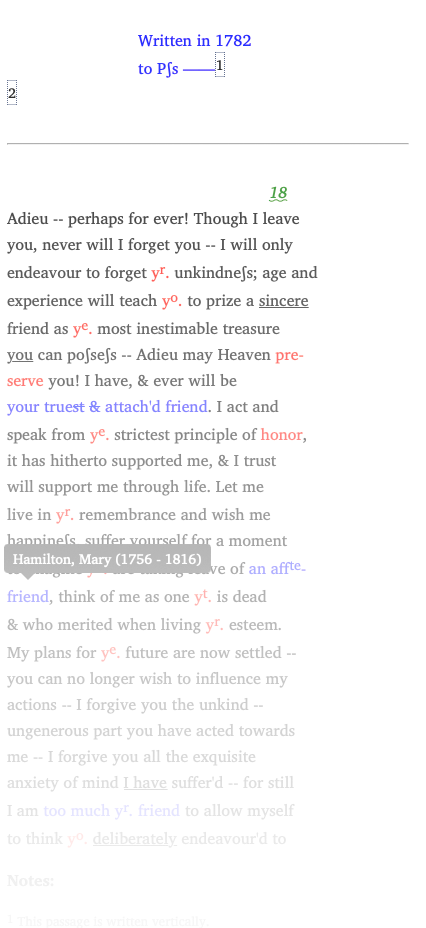 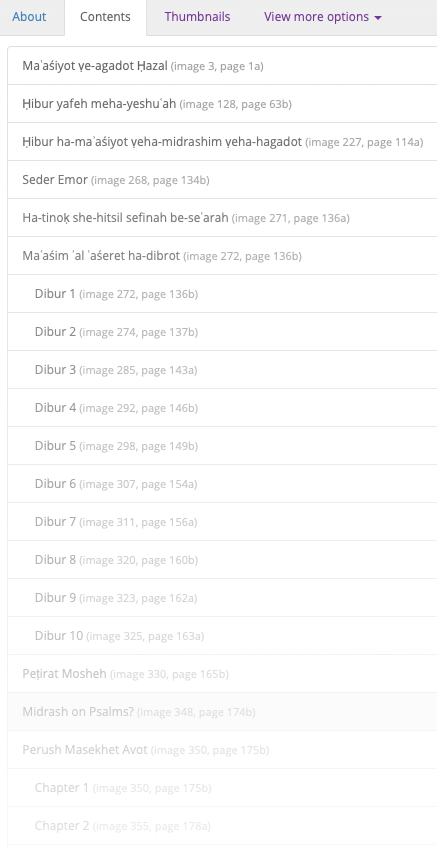 What is the Text Encoding Initiative?
2019
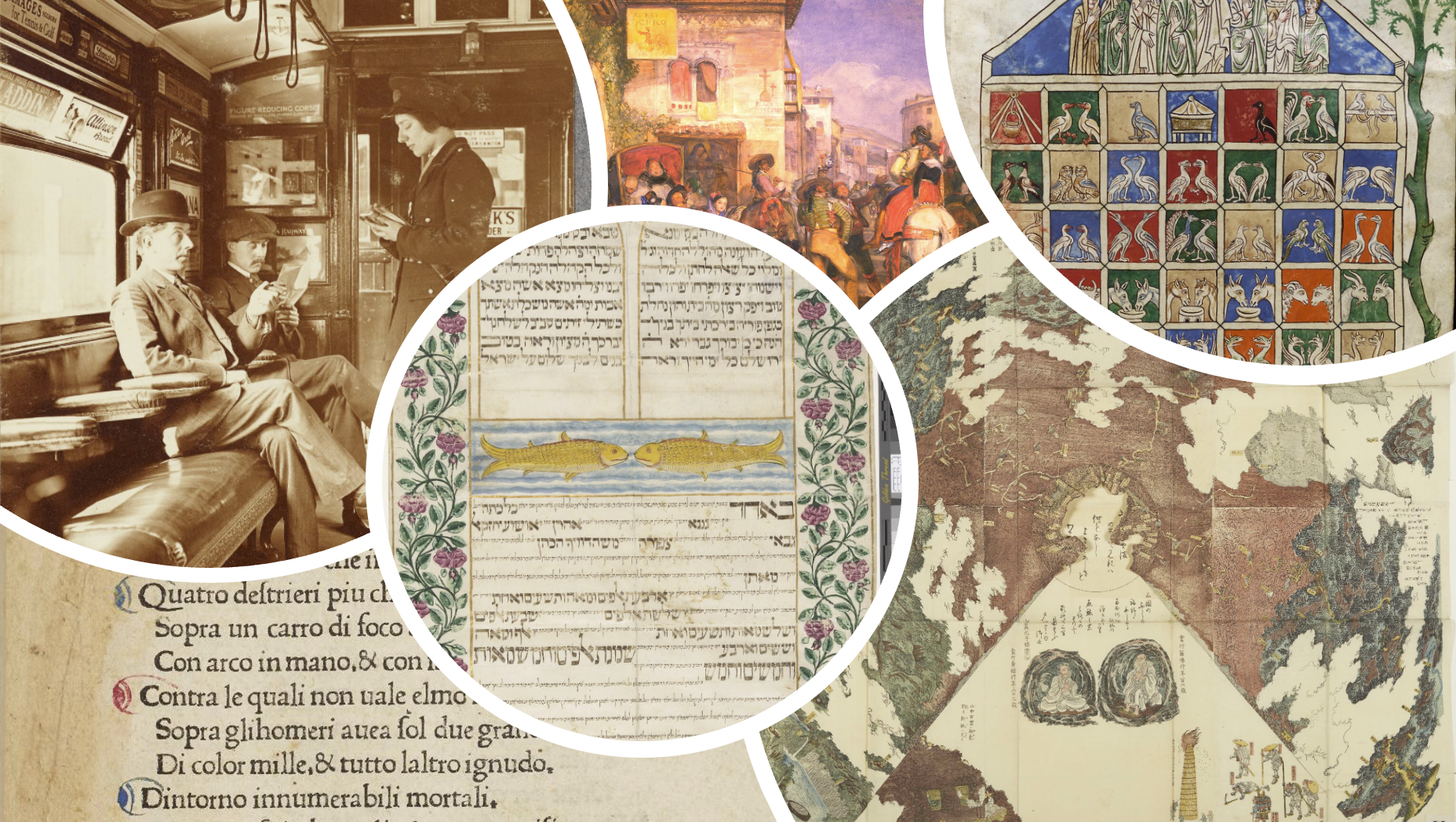 365 Items
Soft Launch
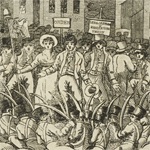 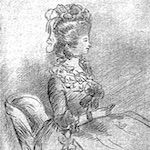 Peterloo
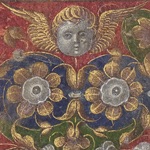 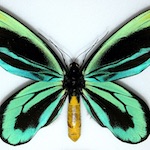 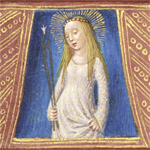 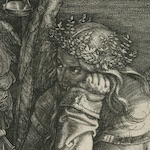 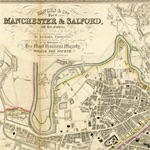 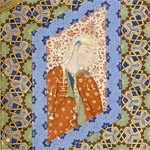 Persian
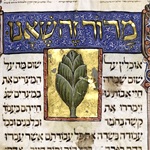 Hebrew
2020
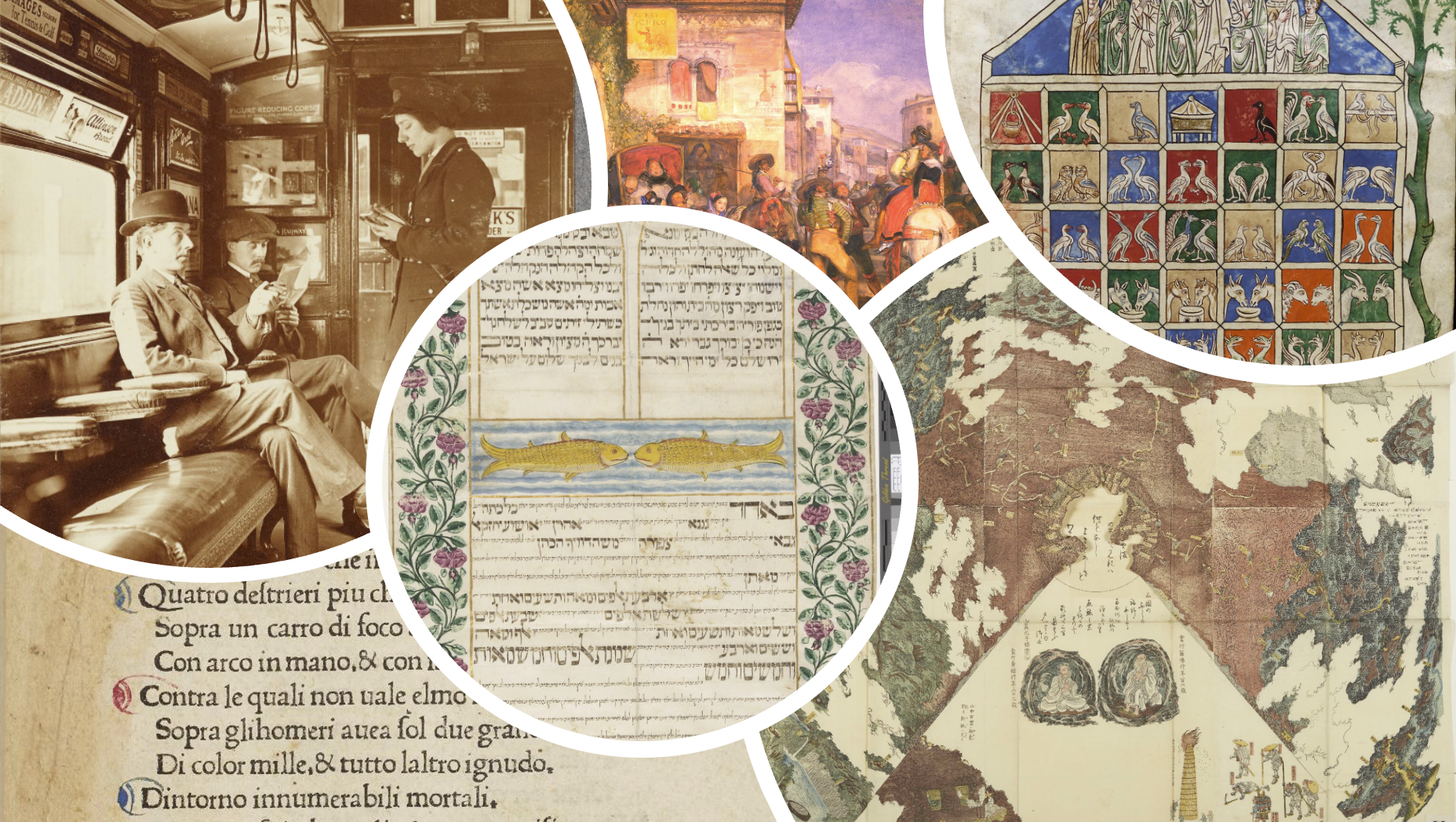 596 Items
1238 Items
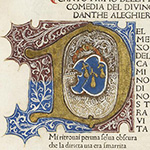 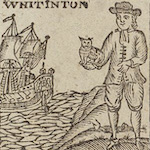 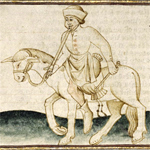 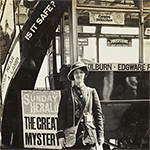 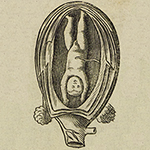 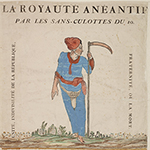 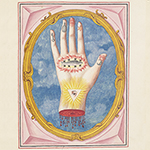 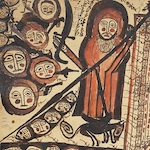 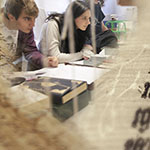 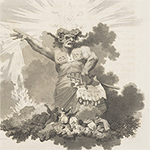 Papyrus to Print
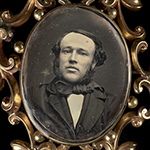 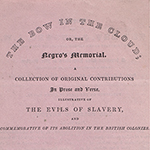 Bow in the Cloud
Public Launch
2021
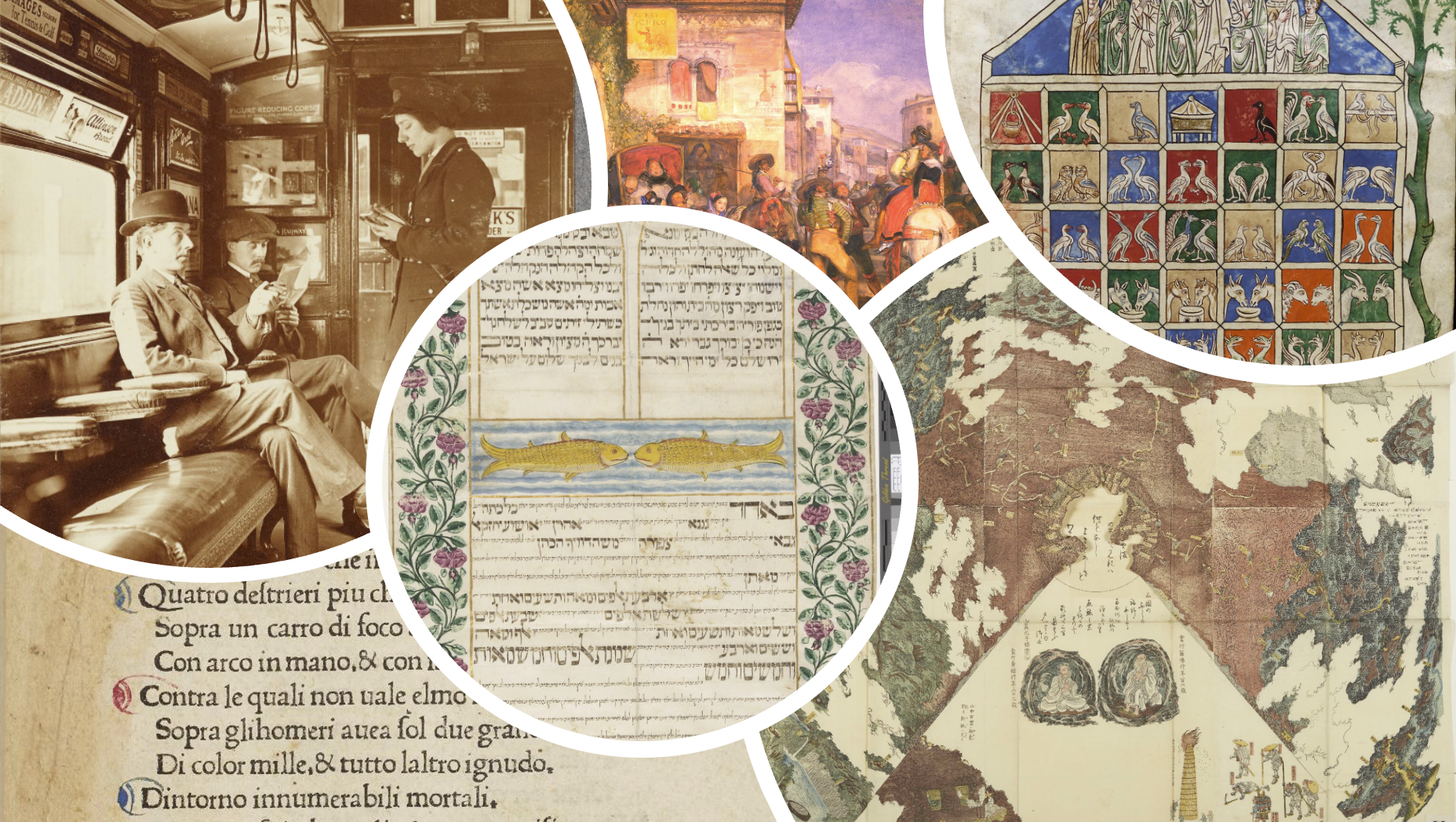 1628 Items
2236 Items
NewSchema
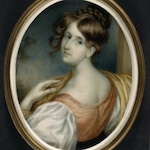 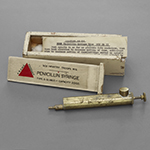 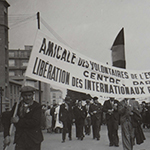 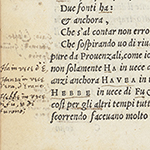 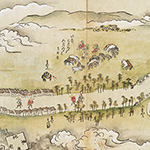 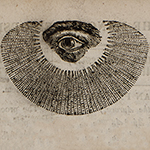 Manchester Observer
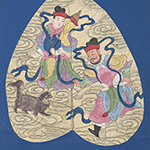 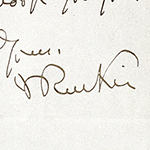 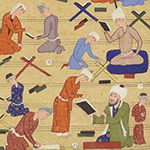 2022
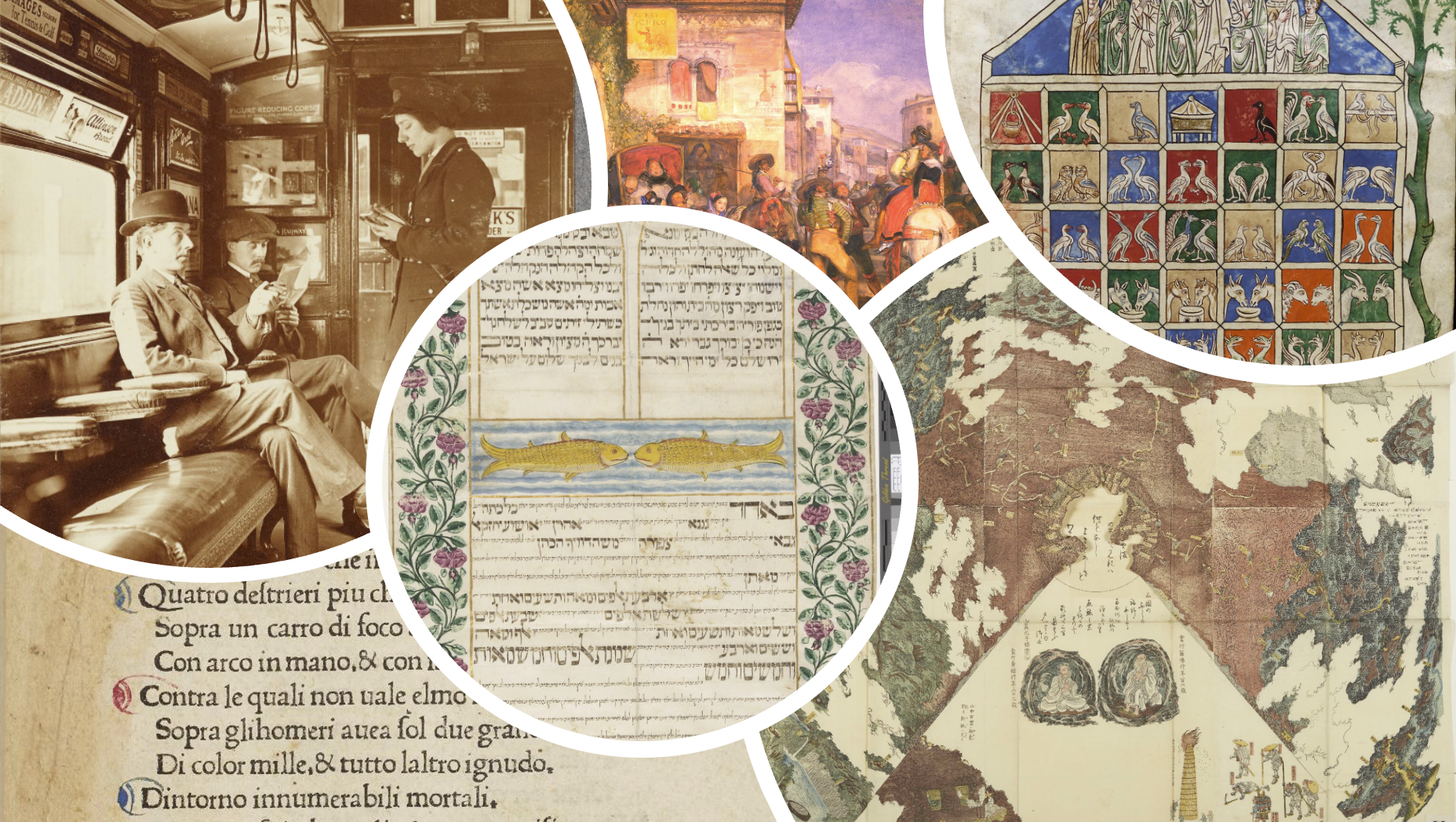 3809 Items
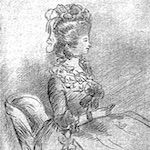 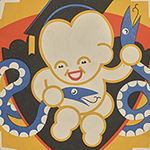 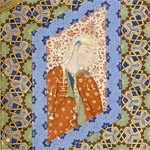 Persian Refresh
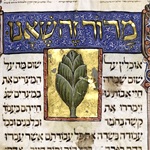 Hebrew Refresh
Mary HamiltonTranscriptions
Simon PapersTranscriptions